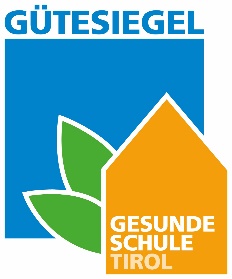 Projekt-Organigramm Gesunde Schule
GESUNDHEITSTEAMLEITUNG
GESUNDHEITSTEAM
RESONANZGRUPPE
ARBEITSGRUPPEN
ARBEITSGRUPPEN
ARBEITSGRUPPEN